Python: Sorting - Bubblesort
Damian Gordon
Sorting: Bubblesort
The simplest algorithm for sort an array is called BUBBLE SORT.

It works as follows for an array of size N:
Look at the first and second element
Are they in order?
If so, do nothing
If not, swap them around
Look at the second and third element 
Do the same
Keep doing this until you get to the end of the array
Go back to the start again keep doing this whole process for N times.
# PROGRAM Bubblesort:
Age = [44, 23, 42, 33, 18, 54, 34, 16]

for outerindex in range(0,len(Age)):
# DO
    for index in range(0,len(Age)-1):
    # DO
        if Age[index+1] < Age[index]:
        # THEN
            TempValue = Age[index+1]
            Age[index+1] = Age[index]
            Age[index] = TempValue
        # ENDIF;
    # ENDFOR;
# ENDFOR;
print(Age)
# END.
Sorting: Bubblesort
The bubble sort pushes the largest values up to the top of the array.
Sorting: Bubblesort
So each time around the loop the amount of the array that is sorted is increased, and we don’t have to check for swaps in the locations that have already been sorted.

So we reduce the checking of swaps by one each time we do a pass of the array.
# PROGRAM BetterBubblesort:
Age = [44, 23, 42, 33, 18, 54, 34, 16]
reducingindex = len(Age)-1
for outerindex in range(0,len(Age)):
# DO
    for index in range(0,reducingindex):
    # DO
        if Age[index+1] < Age[index]:
        # THEN
            TempValue = Age[index+1]
            Age[index+1] = Age[index]
            Age[index] = TempValue
        # ENDIF;
    # ENDFOR;
    reducingindex = reducingindex - 1
# ENDFOR;
print(Age)
# END.
# PROGRAM BetterBubblesort:
Age = [44, 23, 42, 33, 18, 54, 34, 16]
reducingindex = len(Age)-1
for outerindex in range(0,len(Age)):
# DO
    for index in range(0,reducingindex):
    # DO
        if Age[index+1] < Age[index]:
        # THEN
            TempValue = Age[index+1]
            Age[index+1] = Age[index]
            Age[index] = TempValue
        # ENDIF;
    # ENDFOR;
    reducingindex = reducingindex - 1
# ENDFOR;
print(Age)
# END.
Sorting: Bubblesort
Also, what if the data is already sorted?

We should check if the program has done no swaps in one pass, and if t doesn’t that means the data is sorted.

So even if the data started unsorted, as soon as the data gets sorted we want to exit the program
Part 1 of 2
# PROGRAM BetterBubblesortBoolean:

Age = [44, 23, 42, 33, 18, 54, 34, 16]
reducingindex = len(Age)-1
DidSwap = False
Part 1 of 2
# PROGRAM BetterBubblesortBoolean:

Age = [44, 23, 42, 33, 18, 54, 34, 16]
reducingindex = len(Age)-1
DidSwap = False
Part 2 of 2
for outerindex in range(0,len(Age)):
# DO
    for index in range(0,reducingindex):
    # DO
        if Age[index+1] < Age[index]:
        # THEN
            TempValue = Age[index+1]
            Age[index+1] = Age[index]
            Age[index] = TempValue
            DidSwap = True
        # ENDIF;
    # ENDFOR;
    reducingindex = reducingindex - 1
    if DidSwap == False:
        break
# ENDFOR;
print(Age)
# END.
Part 2 of 2
for outerindex in range(0,len(Age)):
# DO
    for index in range(0,reducingindex):
    # DO
        if Age[index+1] < Age[index]:
        # THEN
            TempValue = Age[index+1]
            Age[index+1] = Age[index]
            Age[index] = TempValue
            DidSwap = True
        # ENDIF;
    # ENDFOR;
    reducingindex = reducingindex - 1
    if DidSwap == False:
        break
# ENDFOR;
print(Age)
# END.
Sorting: Bubblesort
The Swap function is very useful so we should have that as a module as follows:
Part 1 of 2
# PROGRAM BetterBubblesortBooleanModule:

def Swap(a,b):
    TempValue = b
    b = a
    a = TempValue
    return a, b
# END Swap

Age = [44, 23, 42, 33, 18, 54, 34, 16]
reducingindex = len(Age)-1
DidSwap = False
Part 1 of 2
# PROGRAM BetterBubblesortBooleanModule:

def Swap(a,b):
    TempValue = b
    b = a
    a = TempValue
    return a, b
# END Swap

Age = [44, 23, 42, 33, 18, 54, 34, 16]
reducingindex = len(Age)-1
DidSwap = False
Part 2 of 2
for outerindex in range(0,len(Age)):
# DO
    for index in range(0,reducingindex):
    # DO
        if Age[index+1] < Age[index]:
        # THEN
            Age[index],Age[index+1] = Swap(Age[index],Age[index+1])
            DidSwap = True
        # ENDIF;
    # ENDFOR;
    reducingindex = reducingindex - 1
    if DidSwap == False:
        break
# ENDFOR;
print(Age)
# END.
Part 2 of 2
for outerindex in range(0,len(Age)):
# DO
    for index in range(0,reducingindex):
    # DO
        if Age[index+1] < Age[index]:
        # THEN
            Age[index],Age[index+1] = Swap(Age[index],Age[index+1])
            DidSwap = True
        # ENDIF;
    # ENDFOR;
    reducingindex = reducingindex - 1
    if DidSwap == False:
        break
# ENDFOR;
print(Age)
# END.
Sorting: Bubblesort
Python is such a neat language it allows a much easier swap, you can say:

a, b = b, a
Sorting: Bubblesort
or:

Age[index],Age[index+1] = Age[index+1],Age[index]
# PROGRAM BetterBubblesortBooleanSwap:
Age = [44, 23, 42, 33, 18, 54, 34, 16]
reducingindex = len(Age)-1
DidSwap = False
for outerindex in range(0,len(Age)):
# DO
    for index in range(0,reducingindex):
    # DO
        if Age[index+1] < Age[index]:
        # THEN
            Age[index],Age[index+1] = Age[index+1],Age[index]
            DidSwap = True
        # ENDIF;
    # ENDFOR;
    reducingindex = reducingindex - 1
    if DidSwap == False:
        break
# ENDFOR;
print(Age)
# END.
# PROGRAM BetterBubblesortBooleanSwap:
Age = [44, 23, 42, 33, 18, 54, 34, 16]
reducingindex = len(Age)-1
DidSwap = False
for outerindex in range(0,len(Age)):
# DO
    for index in range(0,reducingindex):
    # DO
        if Age[index+1] < Age[index]:
        # THEN
            Age[index],Age[index+1] = Age[index+1],Age[index]
            DidSwap = True
        # ENDIF;
    # ENDFOR;
    reducingindex = reducingindex - 1
    if DidSwap == False:
        break
# ENDFOR;
print(Age)
# END.
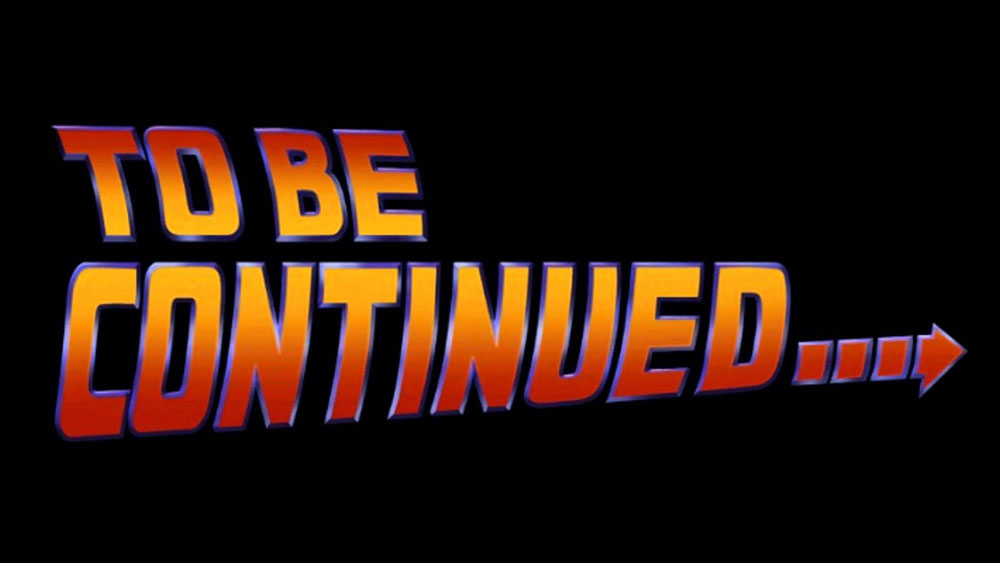 etc.